S
Linee di forza
Proprietà Magnetiche
Sostanza paramagnetica
(forte attrazione)
N
S
Le sostanze paramagnetiche 
contengono uno o più elettroni 
non  accoppiati
Le sostanza diamagnetiche
possiedono solo elettroni accoppiati
N
N
S
Sostanza diamagnetica
(debole repulsione)
S
N
N
S
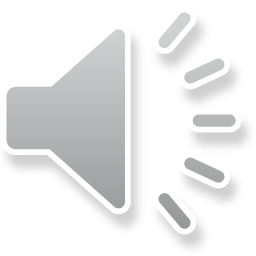 N
S
Linee di forza
(Senza Campo)
S
N
(con campo magnetico)
Orbitali molecolari da Orbitali atomici s
s* 1s
E
s 1s
s*1s
1s
1s
s1s
N° elettroni in orbitali di legame - 
N° elettroni in orbitali di antilegame
Ordine di legame =
2
Paramagnetismo: proporzionale al n° di elettroni non appaiati
Costruzione: ordine di minor energia. 
Per orbitali degeneri, regola di Hund
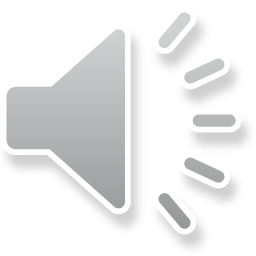 Orbitali Molecolari da Orbitali Atomici 2p
x
x
z
y
nuclei
y
2
1
s*2pz
1
2
z
2
1
pz
pz
s 2pz
pz
x
x
z
1
2
1
2
px
p* 2px
p2px
Piano y,z
px
px
1
2
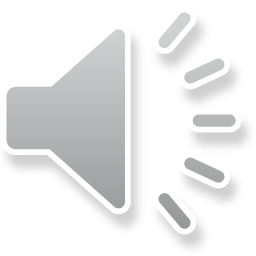 z
py
1
2
p* 2py
Piano x,z
py
py
p 2py
y
y
MOLECOLA H2+	                    H2+= (s1s)1
H2+
H
H+
E
1 - 0
s*1s
o.d.l.
=
0,5
2
1s
1s
Paramagnetica
s1s
MOLECOLA H2                    H2 = (s1s)2
H2
H
H
E
2 - 0
s*1s
o.d.l.
=
1
2
1s
1s
Diamagnetica
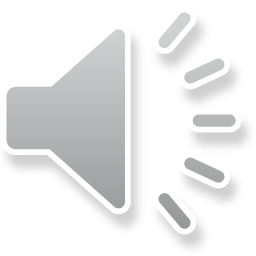 s1s
MOLECOLA He2+ = (s1s)2 (s*1s)1
He
He+
E
2 - 1
s*1s
o.d.l.
0,5
=
2
1s
1s
Paramagnetica
s1s
MOLECOLA He2 (ipotetica) = (s1s)2 (s*1s)2
He2
He
He
E
2 - 2
s*1s
o.d.l.
=
0
2
1s
1s
Non è stabile
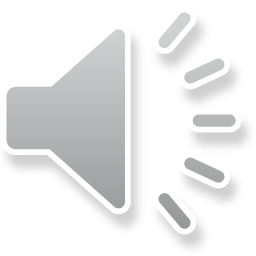 s1s
MOLECOLA O2
O2
O
O
E
s*2p
o.d.l. = 2
paramagnetica
*2p
*2p
2p
2p
2p
2p
2p
2p
s2p
2p
2p
s*2s
2s
2s
s2s
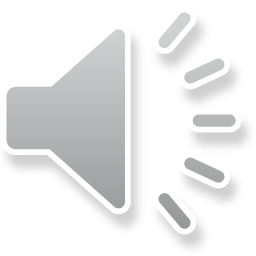 O2 = (s2s)2(s*2s)2(2p)2(2p)2(s2p)2(*2p)1(*2p)1
MOLECOLA NO
NO
O
N
E
s*2p
o.d.l. = 2,5
paramagnetica
*2p
*2p
2p
2p
2p
2p
2p
2p
s2p
2p
2p
s*2s
2s
2s
s2s
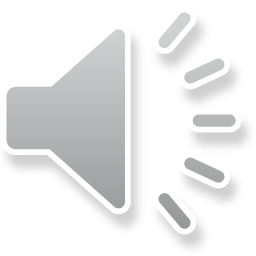 NO = (s2s)2(s*2s)2(2p)2(2p)2(s2p)2(*2p)1
s*2pz
Scala di Energia
degli orbitali molecolari
*2px
*2py
s2pz
2px
2py
s*2s
s2s
Molecola Li2	2s1  +  2s1	(s2s)2	odl = 1  diam
Molecola Be2	2s2  +  2s2	(s2s)2(s*2s)2	odl = 0 instab
Molecola B2	2s22p1 + 2s22p1	(s2s)2(s*2s)2(2p)1( 2p)1   o.d.l. = 1	
paramagnetica
Molecola C2	2s22p2 + 2s22p2 	(s2s)2(s*2s)2( 2p)2( 2p)2  o.d.l. = 2
diamagnetica
Molecola N2  2s22p3 +  2s22p3 (s2s)2(s*2s)2(2p)2(2p)2(s2p)2 o.d.l. = 3 	
diamagnetica
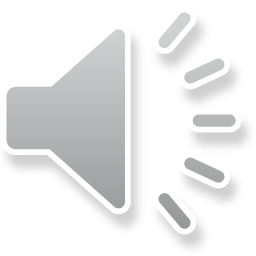 MOLECOLA DEL BENZENE
H
H
C
C
H
C
H
C
C
C
H
H
Il legame C - C nel benzene
è di lunghezza intermedia 
tra quelle del legame semplice
(1,54 Å) e doppio (1,39 Å)
C6H6
H
H
H
1,03 Å
H
H
H
H
C
H
H
C
C
1,392 Å
120°
C
C
C
H
H
H
H
Descrizione secondo la teoria di Legame di valenza
H
H
H
H
H
H
Gli atomi di C hanno ibridazione sp2
H
H
H
H
H
II
I
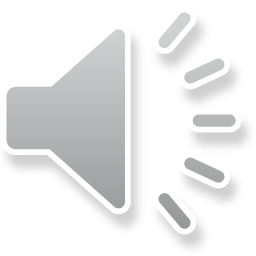 p1
*
p2
*
p3
*
p1
*
MOLECOLA DEL BENZENE
Descrizione secondo la teoria degli orbitali molecolari
I 6 elettroni p degli atomi di C occupano orbitali 
molecolari p la cui scala di energia è
p3
p2
p2
p3
p1
Vista di taglio
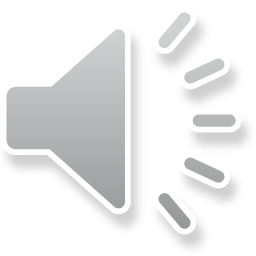